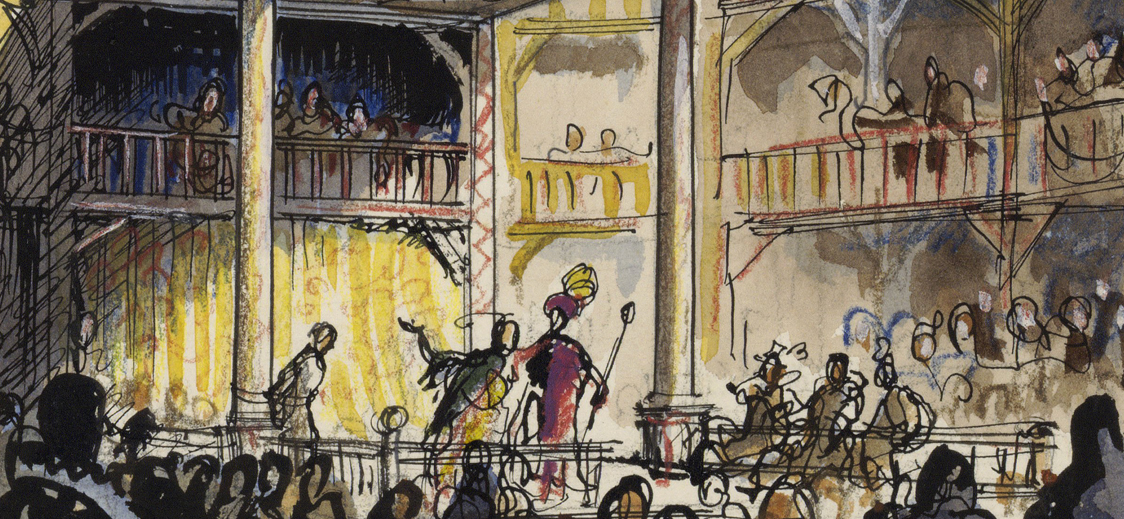 Elizabethan Theatre

Filip KrajníkMasaryk University
Birth of Drama in Europe
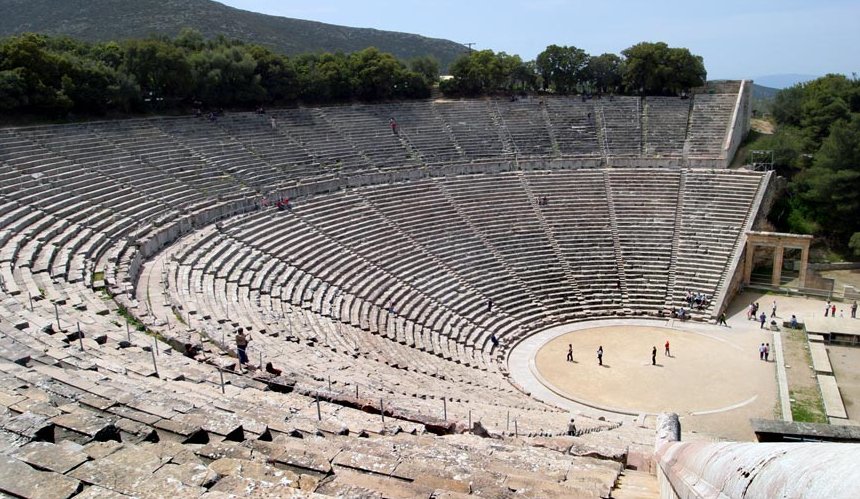 Ancient Greece (6th cent. BC)
Greek Drama
Tragedy
- Aeschilus, Sophocles, Eurepides
Comedy
- Aristophanes
Satyric play
- Sophocles, Eurepides

Aristotle’s Poetics (Περὶ ποιητικῆς, 335 BC)
– first treatise on dramatic (and literary) theory
Roman Drama
Tragedy
- Seneca (4 BC-AD 65)
Comedy
- Plautus (254-184 BC)
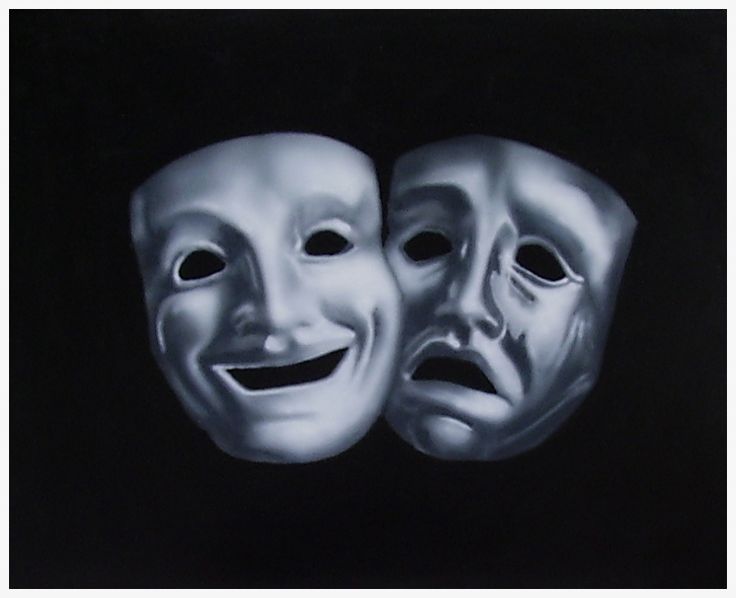 Medieval Theatre (9th cent. AD)
Celebration of principalChristian feasts
Biblical material –re-enacting popular storiesof Christian myth
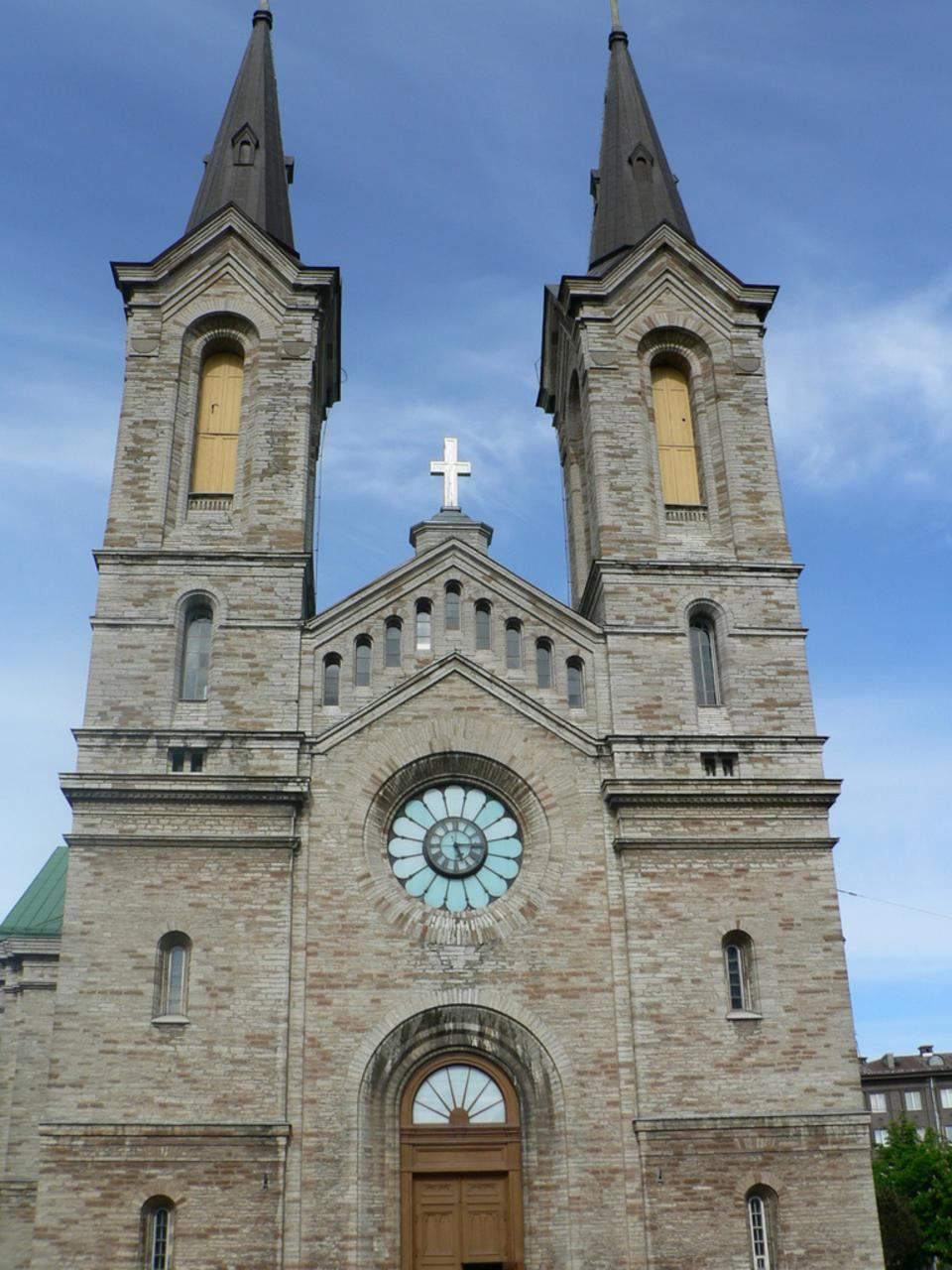 Medieval Theatre
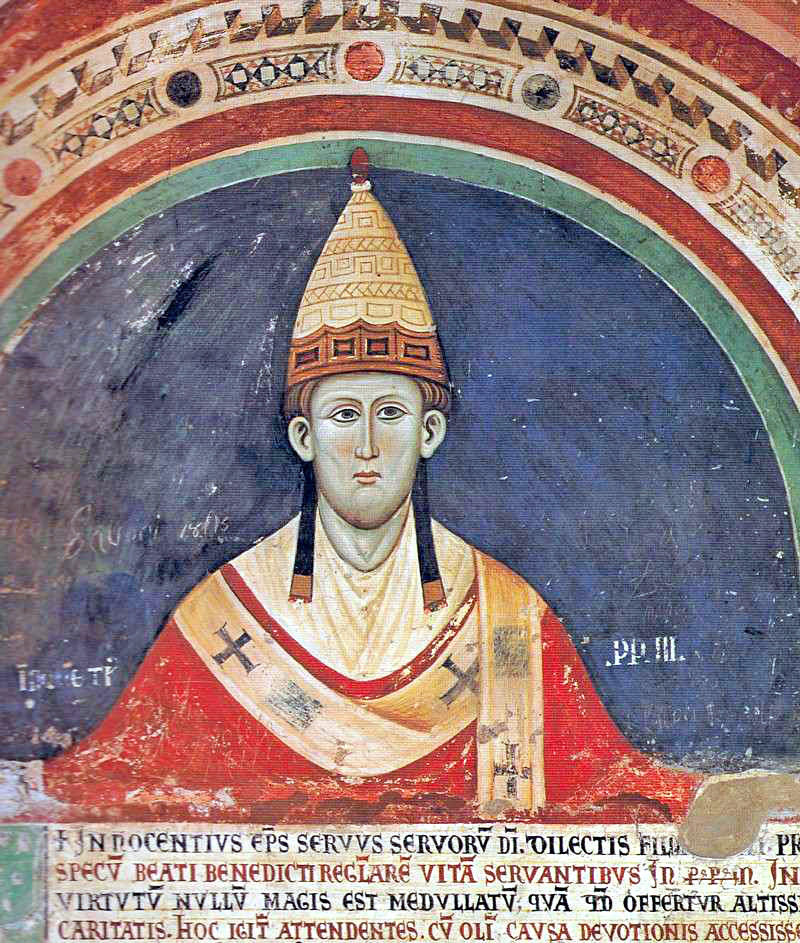 Innocent III (1198–1216)
Early-Modern English Theatre
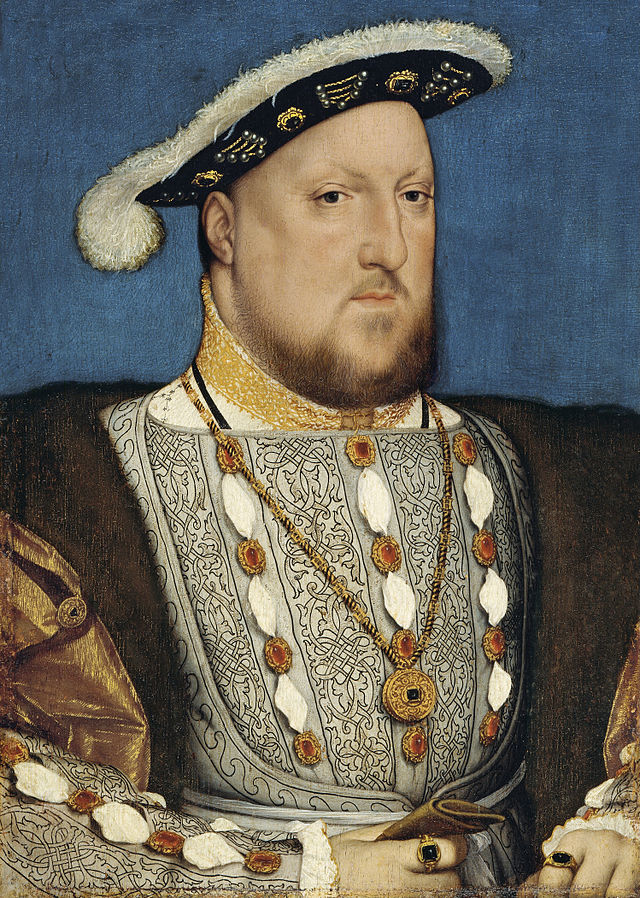 Henry VIII (1509–1547)
“Elizabethan” Theatre
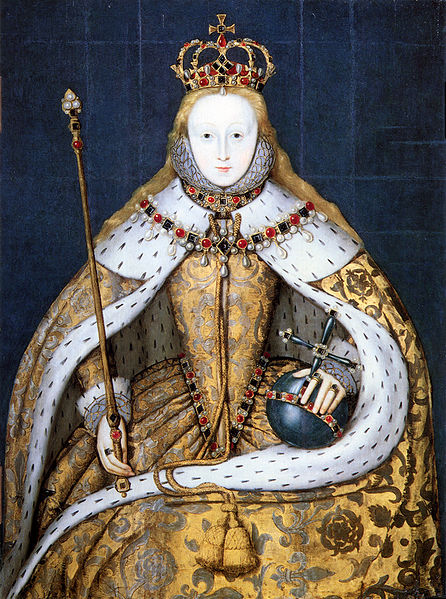 Elizabeth I (1558–1603)
“Elizabethan” Theatre
The Vagabonds Act of 1572:

… all fencers, bear-wards, common players of interludes, and minstrels wandering abroad (other than players of interludes belonging to any baron of this realm, or any other honourable personage of greater degree to be authorised to play, under the hand or seal of arms of such baron or personage) shall be taken, adjudged, and deemed as rogues-vagabonds…
Medieval Theatre
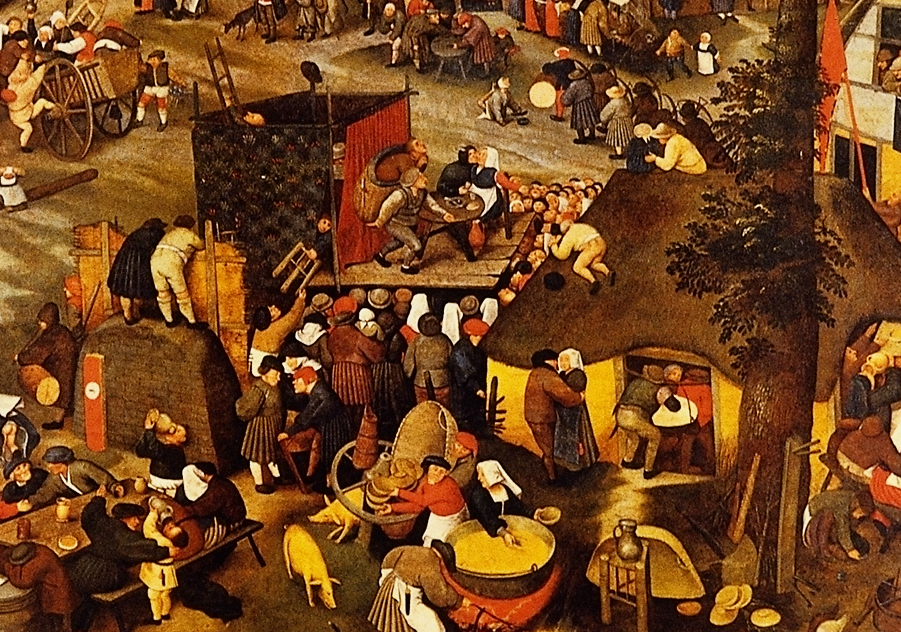 A Village Fair (Pieter Breugel the Younger, 1632)
Early-Modern Playhouses
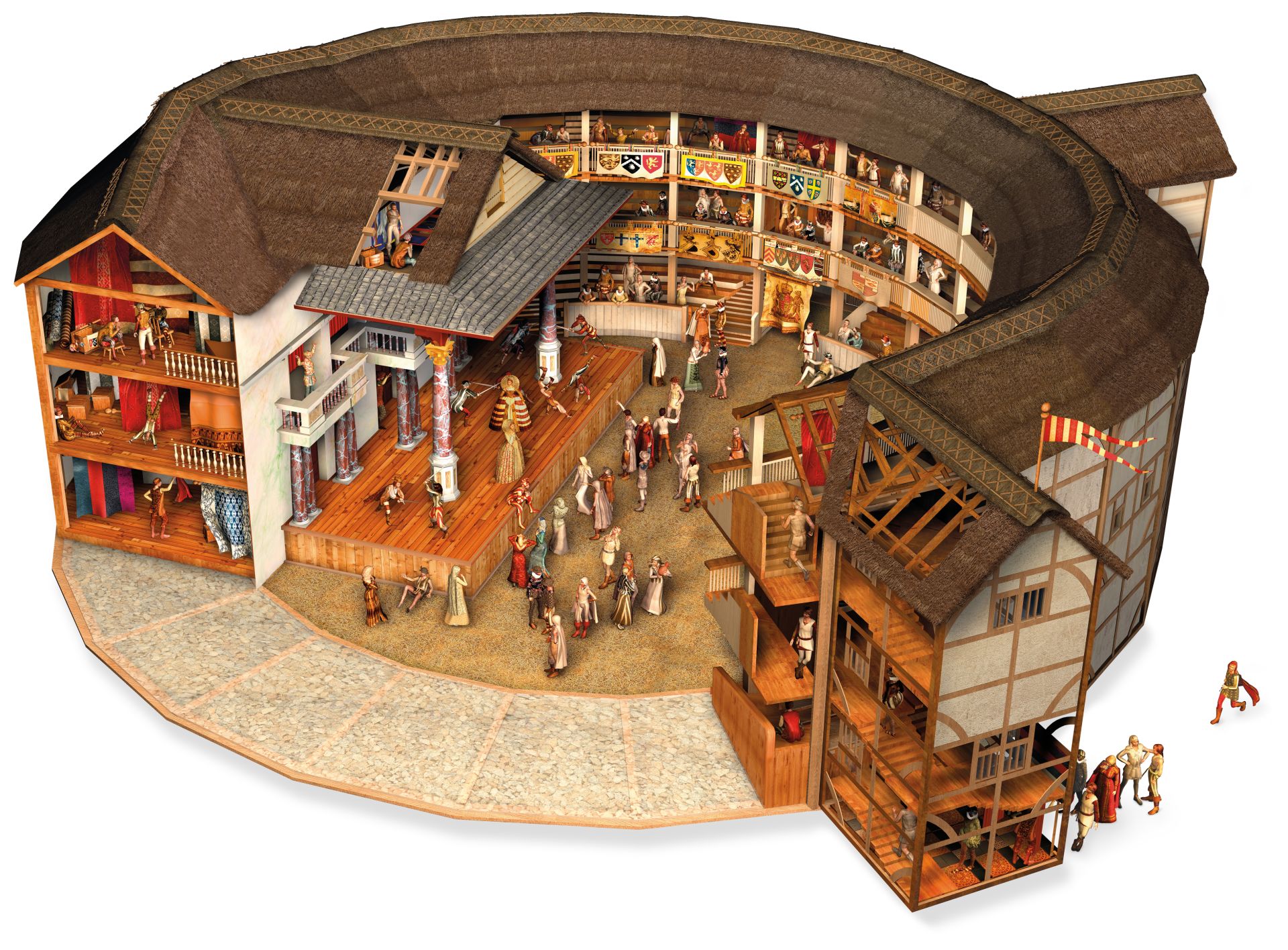 Globe Theatre (1599–1613, 1614–1642)
Early-Modern Playhouses
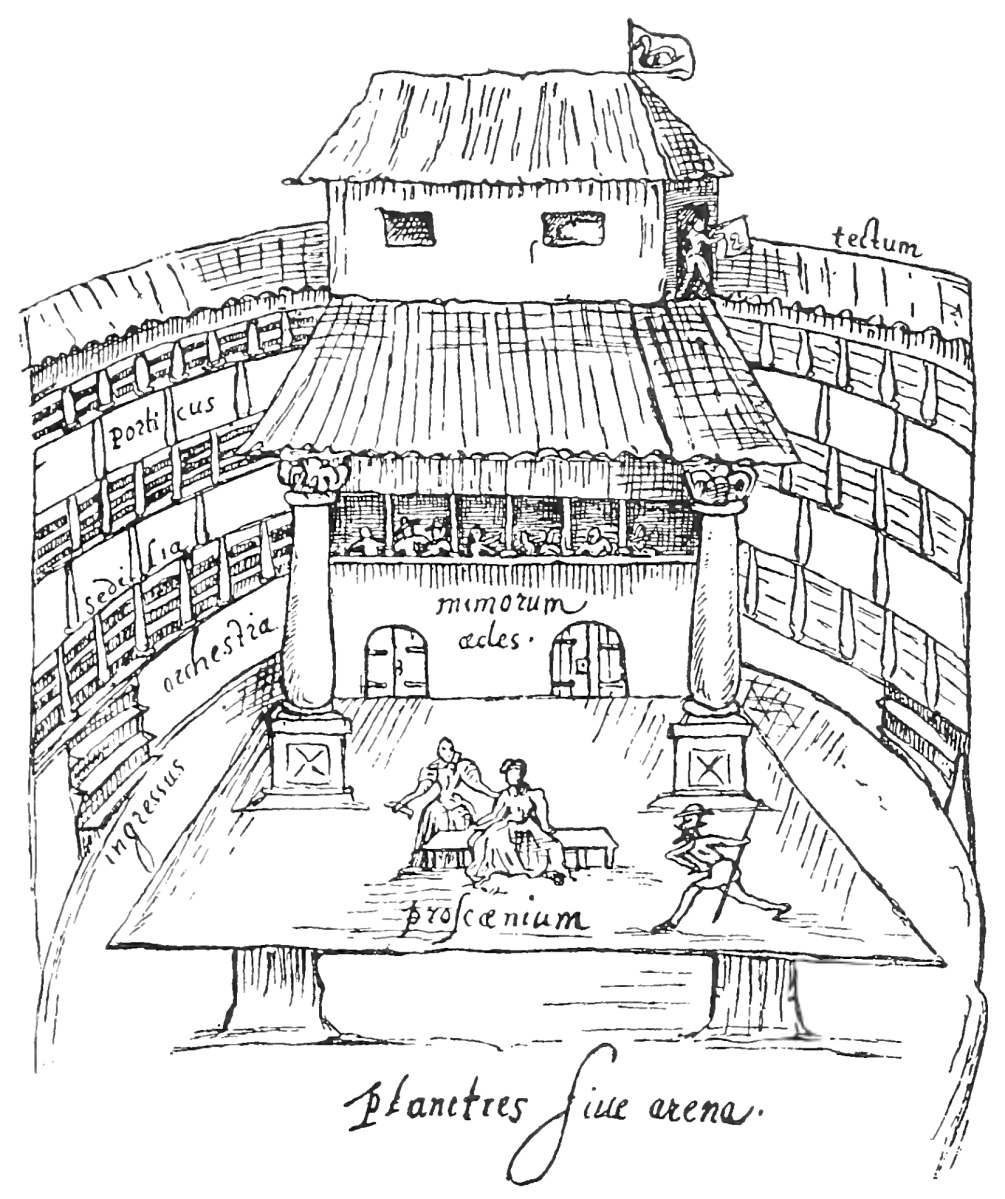 Swan Theatre(Johannes de Witt , 1596)
Early-Modern Playhouses
From A Midsummer Night’s Dream:

Quince. Pat, pat; and here’s a marvellous convenient place for our rehearsal. This green plot shall be our stage, this hawthorn-brake our tiring-house; and we will do it in action as we will do it before the duke.
(Act 3, Scene 1)
Early-Modern Playhouses
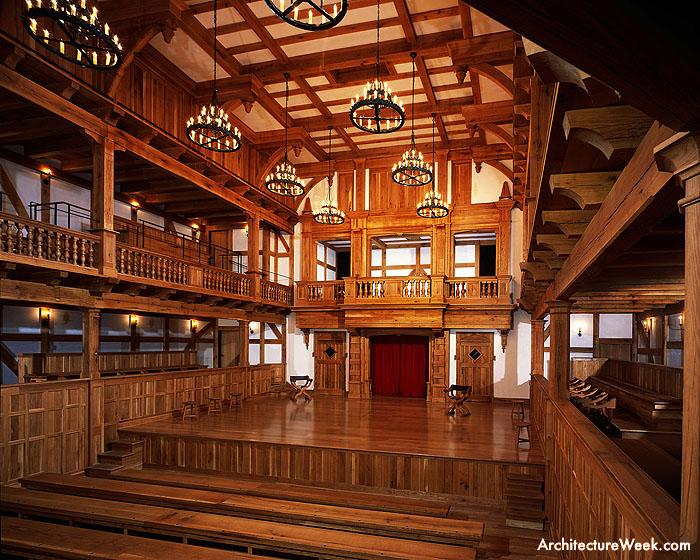 Blackfriars Theatre, a reconstruction (1608–1642)
Early-Modern Costumes
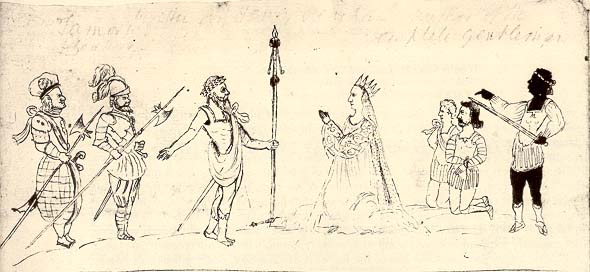 A scene from Titus Andronicus (ca 1594)
Early-Modern Acting Companies
Lord Chamberlain’s Men/King’s Men (1594–1642):
ca 8 core actors (26 in total by 1623)
ca 8 hired men (minor parts)
4–6 boys (apprenctices)
musicians

Hamlet. He that plays the king shall be welcome; his majesty shall have tribute of me; the adventurous knight shall use his foil and target; the lover shall not sigh gratis; the humourous man shall end his part in peace; the clown shall make those laugh whose lungs are tickled o’ the sere; and the lady shall say her mind freely, or the blank verse shall halt for’t.
(Hamlet, Act 2, Scene 2)
Early-Modern Character-Types
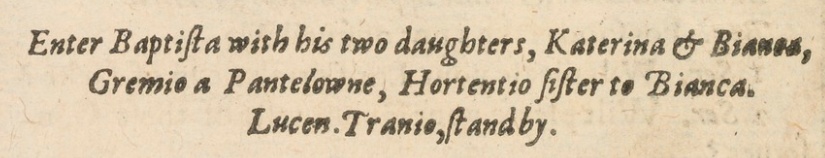 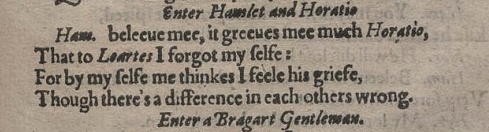 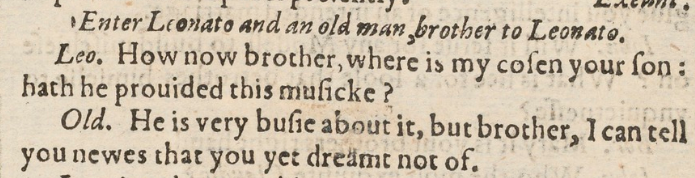 Early-Modern Actors
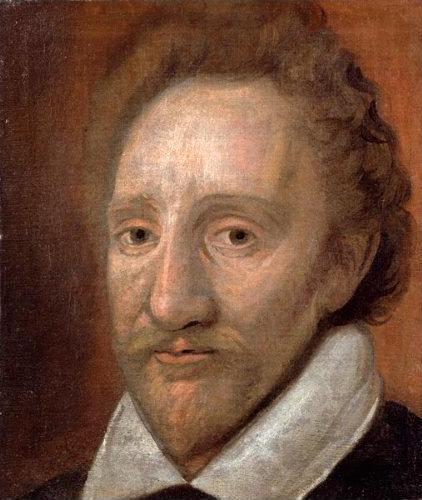 Richard Burbage (1568–1619)
Early-Modern Actors
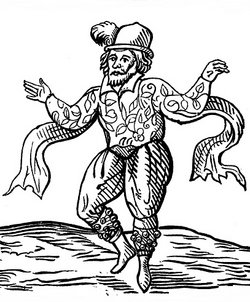 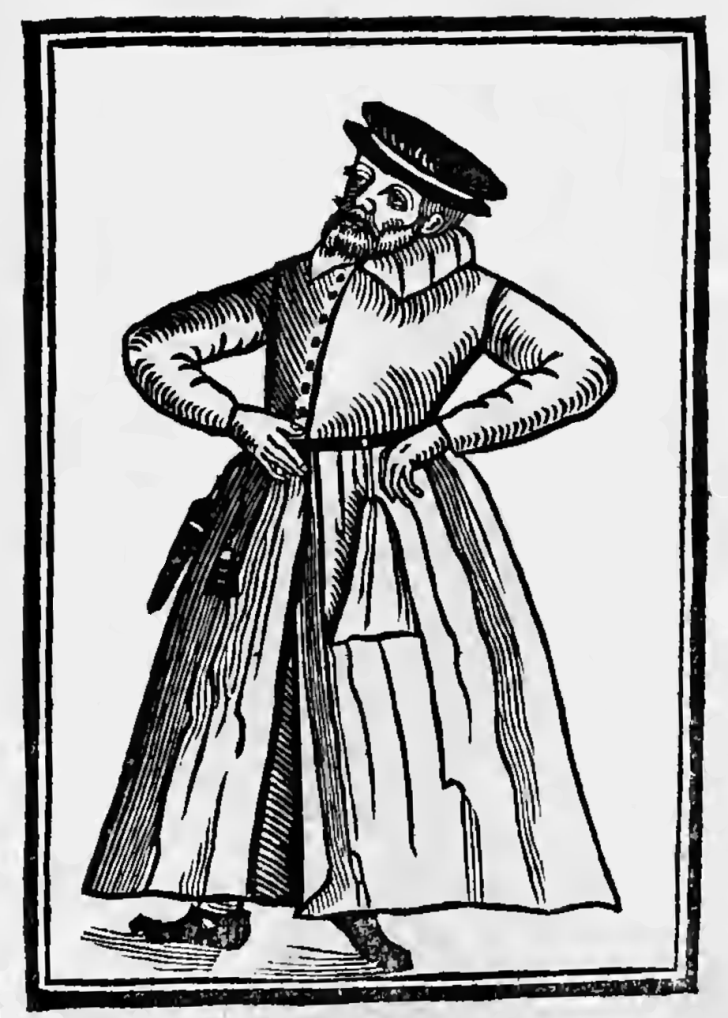 Will Kemp (1560?–1603?)
Robert Armin (1568?–1615)
Shakespeare in Print
Shakespeare’s F1 (c. 30x38 cm)               Q1 of Hamlet (c. 24x30 cm)
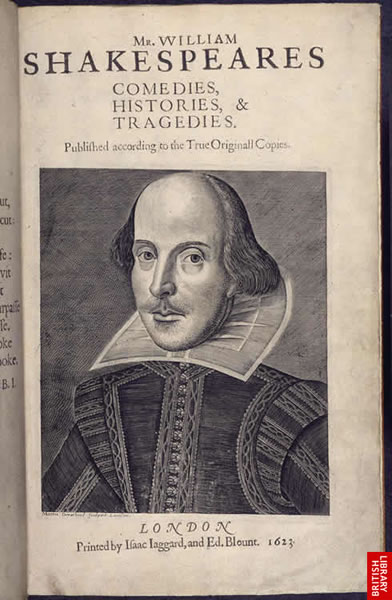 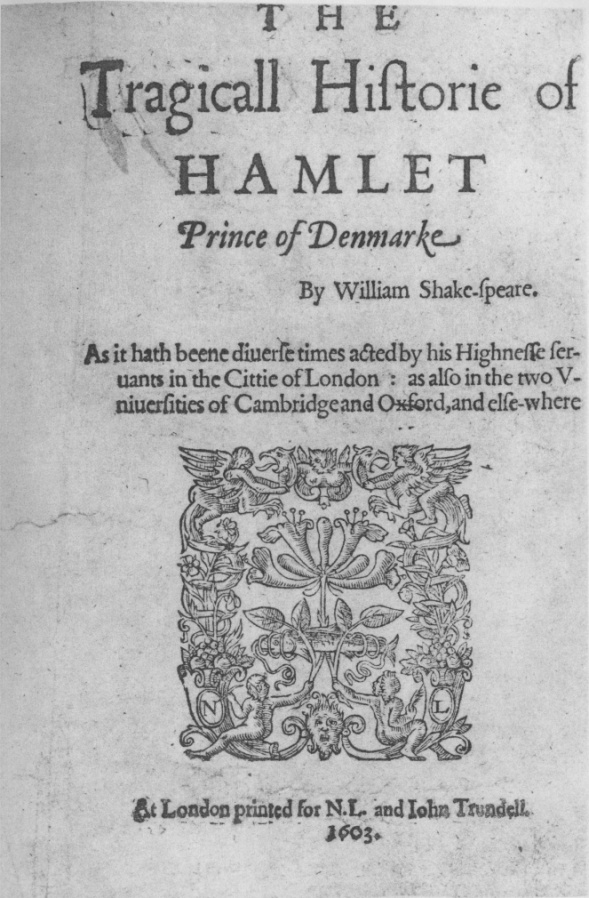 Hamlet: Quartos vs. Folio
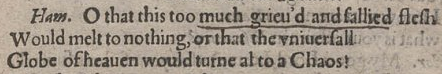 Hamlet (1603, “First Quarto”)




Hamlet (1604/5, “Second Quarto”)



Hamlet (1623, “First Folio”)
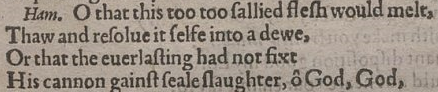 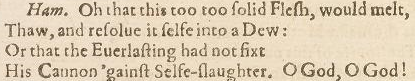 Hamlet: Quartos vs. Folio
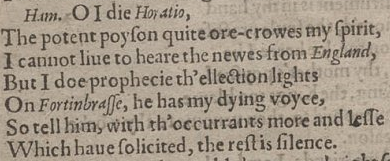 Hamlet (1604/5, “Second Quarto”)






Hamlet (1623, “First Folio”)
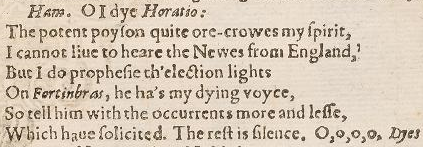 Hamlet: Quartos vs. Folio
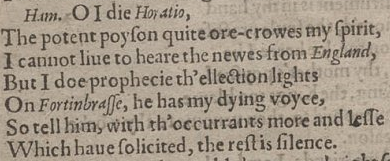 Hamlet (1604/5, “Second Quarto”)






Hamlet (1603, “First Quarto”)
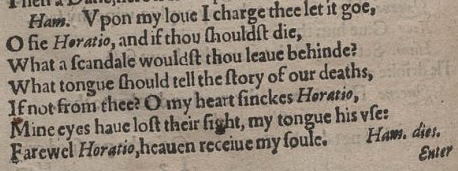 Shakespeare’s Manuscript
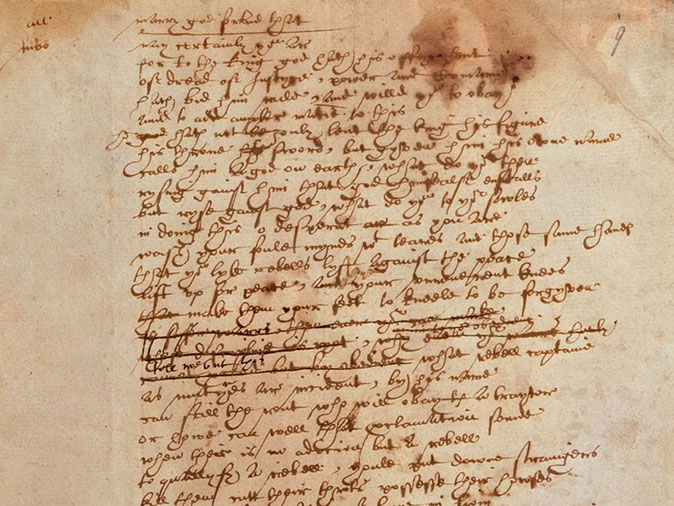 “Hand D” in Sir Thomas More
“Elizabethan” Genres
From Hamlet:

Polonius. The best actors in the world, either for tragedy, comedy, history, pastoral, pastoral-comical, historical-pastoral, tragical-historical, tragical-comical-historical-pastoral, scene individable, or poem unlimited: Seneca cannot be too heavy, nor Plautus too light. For the law of writ and the liberty, these are the only men.
(Act 2, Scene 2)
“Elizabethan” Genres
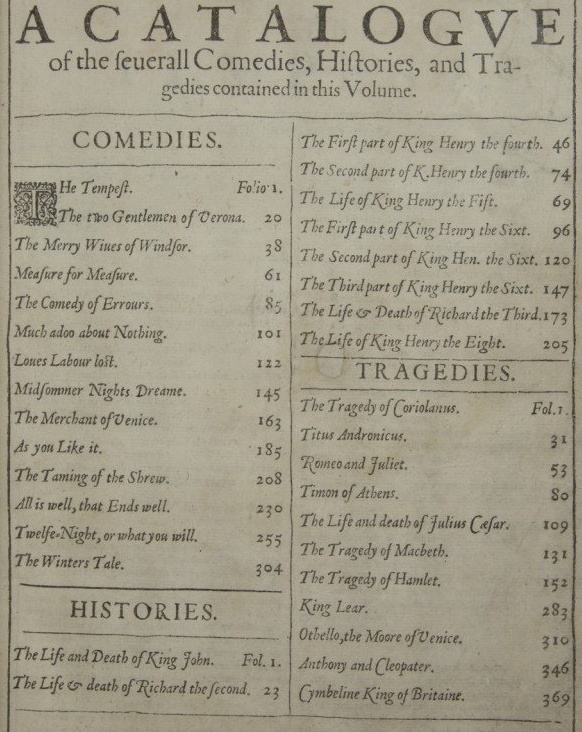 “Elizabethan” Genres
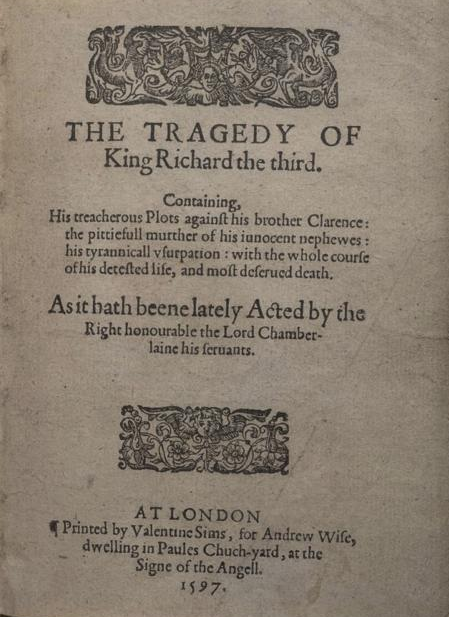 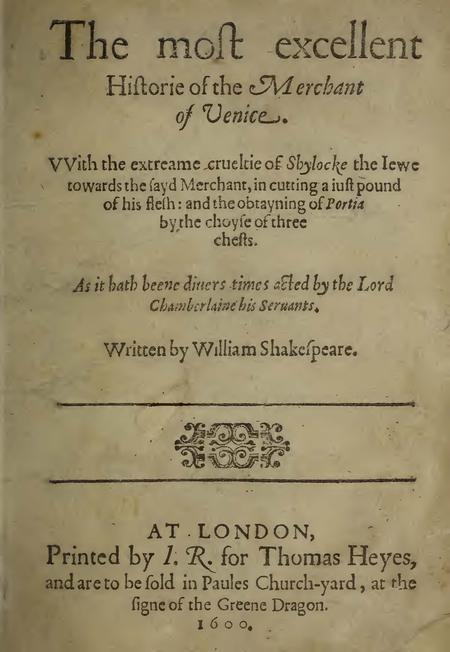 Early-Modern English Playwrights
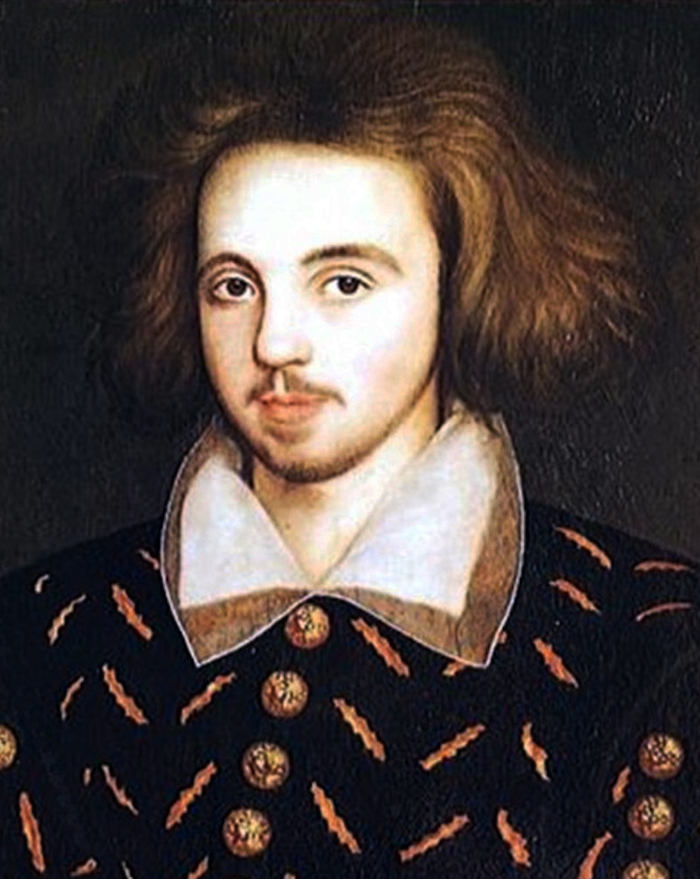 Christopher Marlowe (1564–1593)
Early-Modern English Playwrights
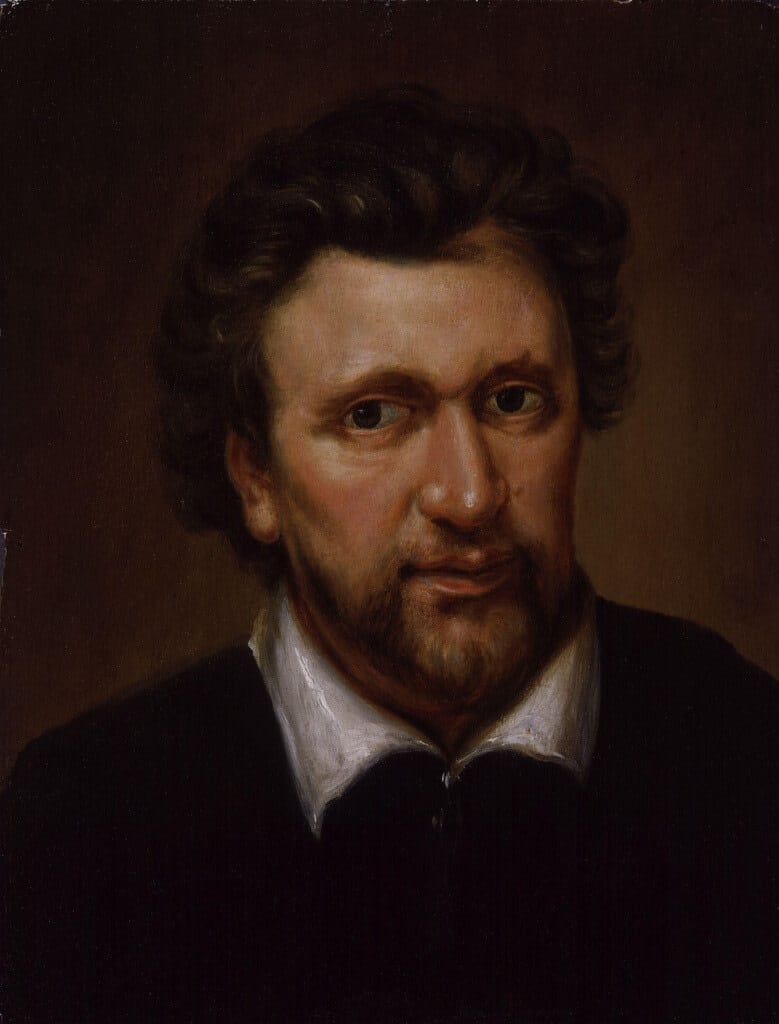 Ben Jonson (1572–1637)
Early-Modern English Playwrights
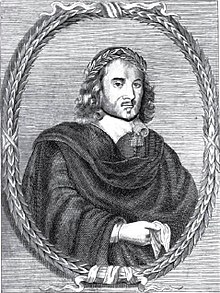 Thomas Middleton (1580–1657)
Early-Modern English Playwrights
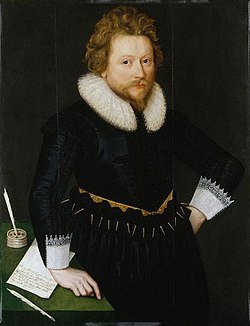 John Fletcher (1579–1625)
“Jacobean” and “Caroline” Theatre
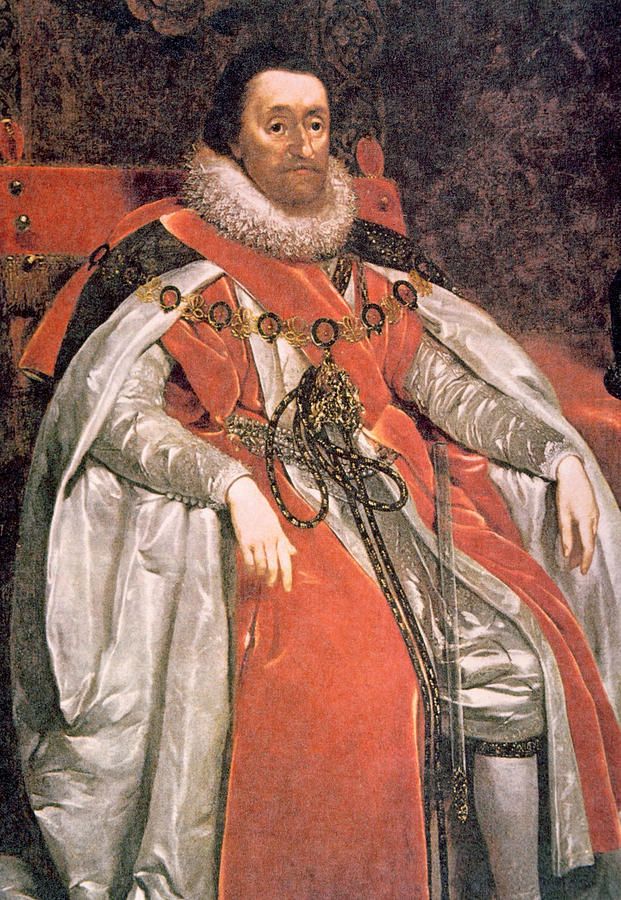 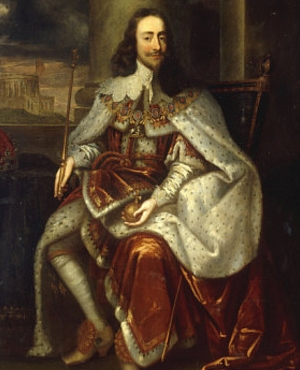 James I (1603–1625)
Charles I (1625–1649)
The End of Early-Modern English Theatre
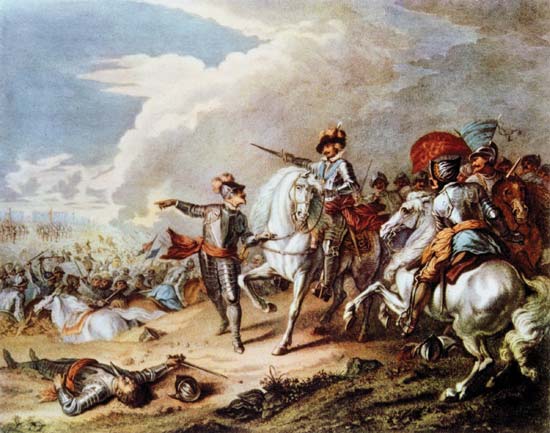 September 2nd, 1642 – an edict closing all the public and                                        private theatres “to appease and avert                                        the wrath of God”